Citation analyses at the University Campus Library
Citation analyses at the University Campus Library / Jiří Kratochvíl / University Campus Library
1
Citation analysis
Since ca. 2000 for researchers aspiring for position of Associate professor or professor
Data requested by the rector‘s directive
Also analysis for grant applications, to proof a scientific activity etc.
Citation analyses at the University Campus Library / Jiří Kratochvíl / University Campus Library
2
Types of the citation analysis
Complete analysis
Complete analysis without citing records
Author´s publications with times cited, impact factors and h-index
Author´s publications with times cited
Checking impact factor
Citation analyses at the University Campus Library / Jiří Kratochvíl / University Campus Library
3
Complete analysis
The rector‘s directive
List of all publications including patents, software etc.
The library prepares only list of publications in WoS and Scopus
Citation analyses at the University Campus Library / Jiří Kratochvíl / University Campus Library
4
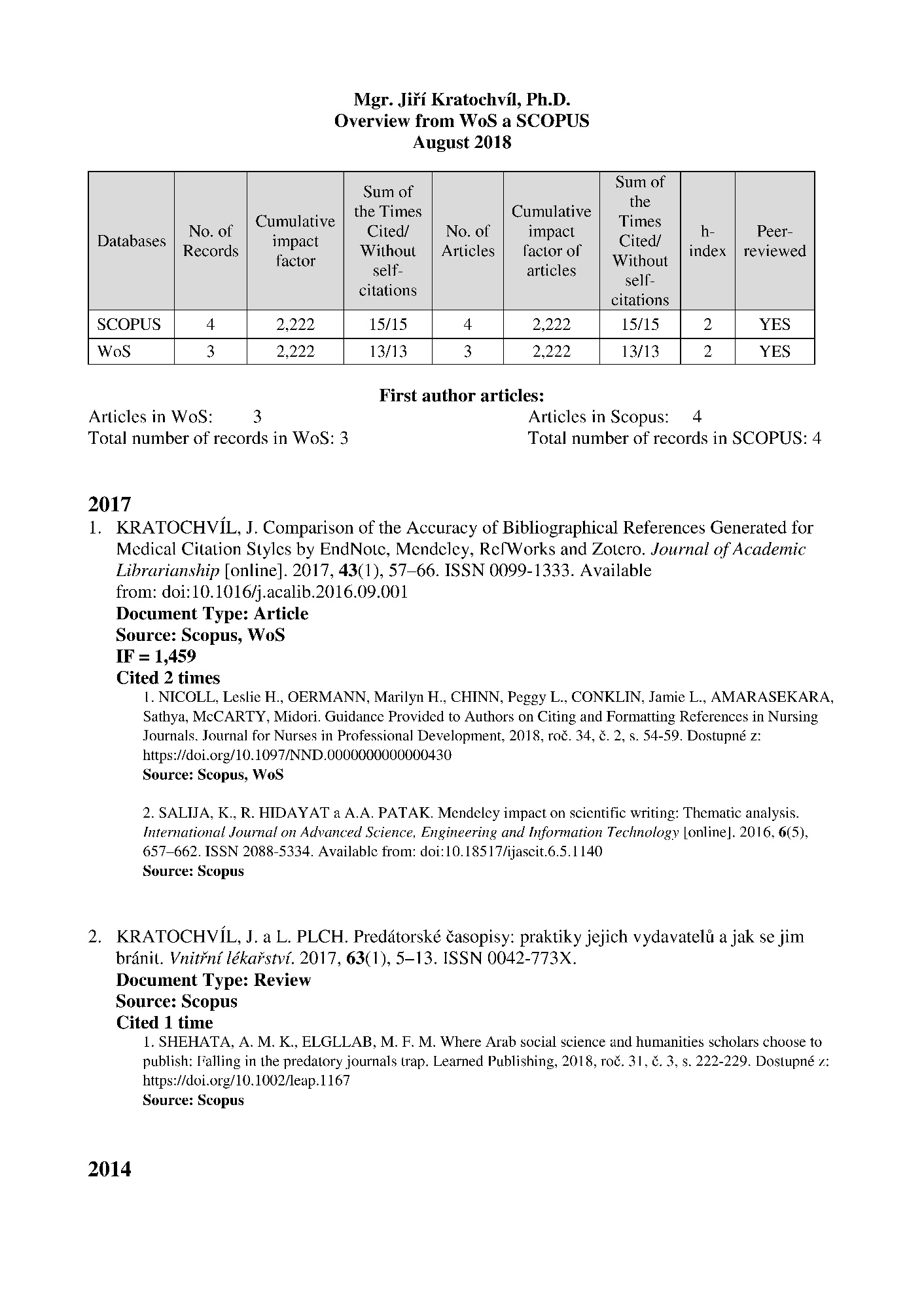 Citation analyses at the University Campus Library / Jiří Kratochvíl / University Campus Library
5
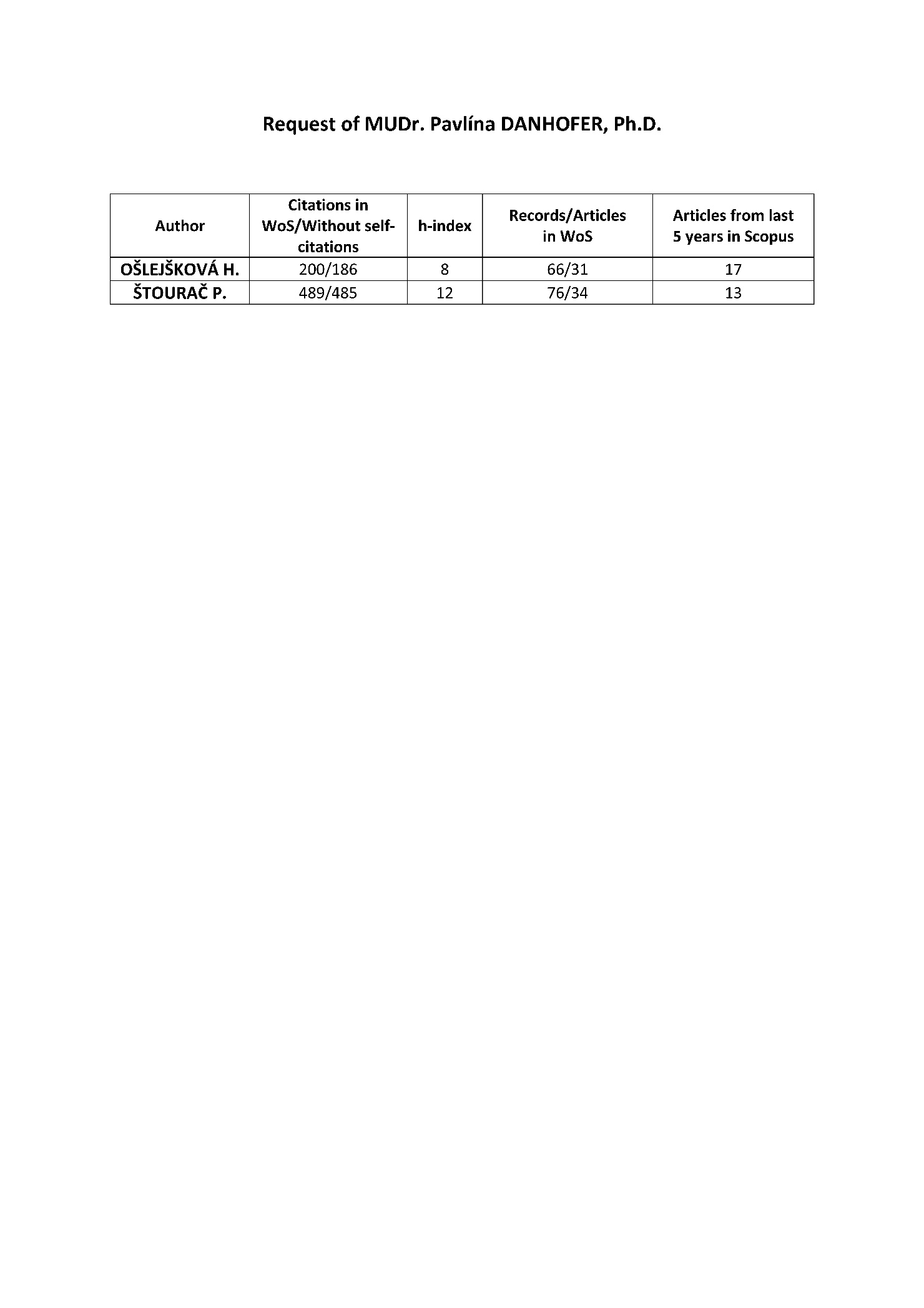 Other analysis
Citation analyses at the University Campus Library / Jiří Kratochvíl / University Campus Library
6
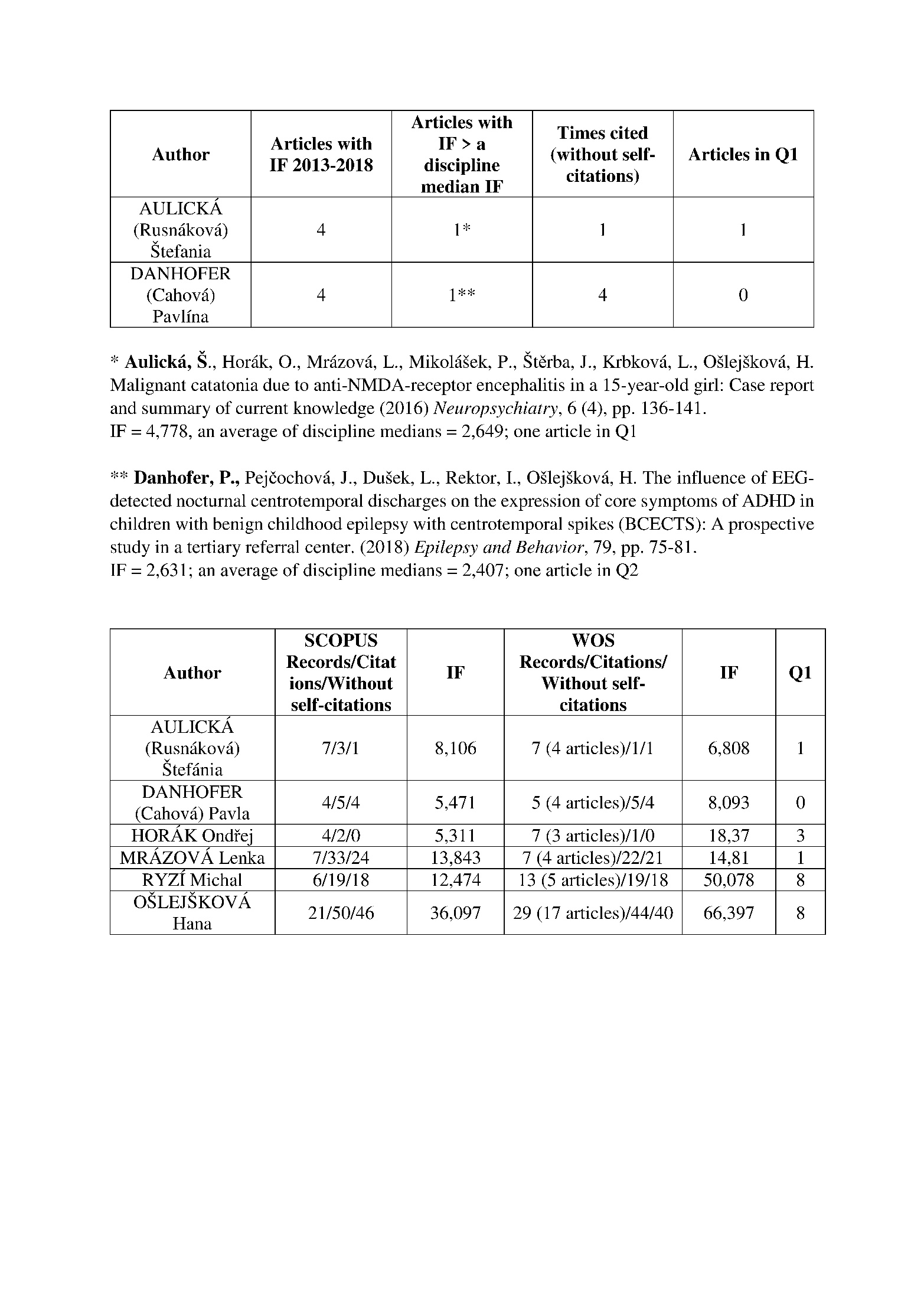 Other analysis
Citation analyses at the University Campus Library / Jiří Kratochvíl / University Campus Library
7
Support – Citation analysis
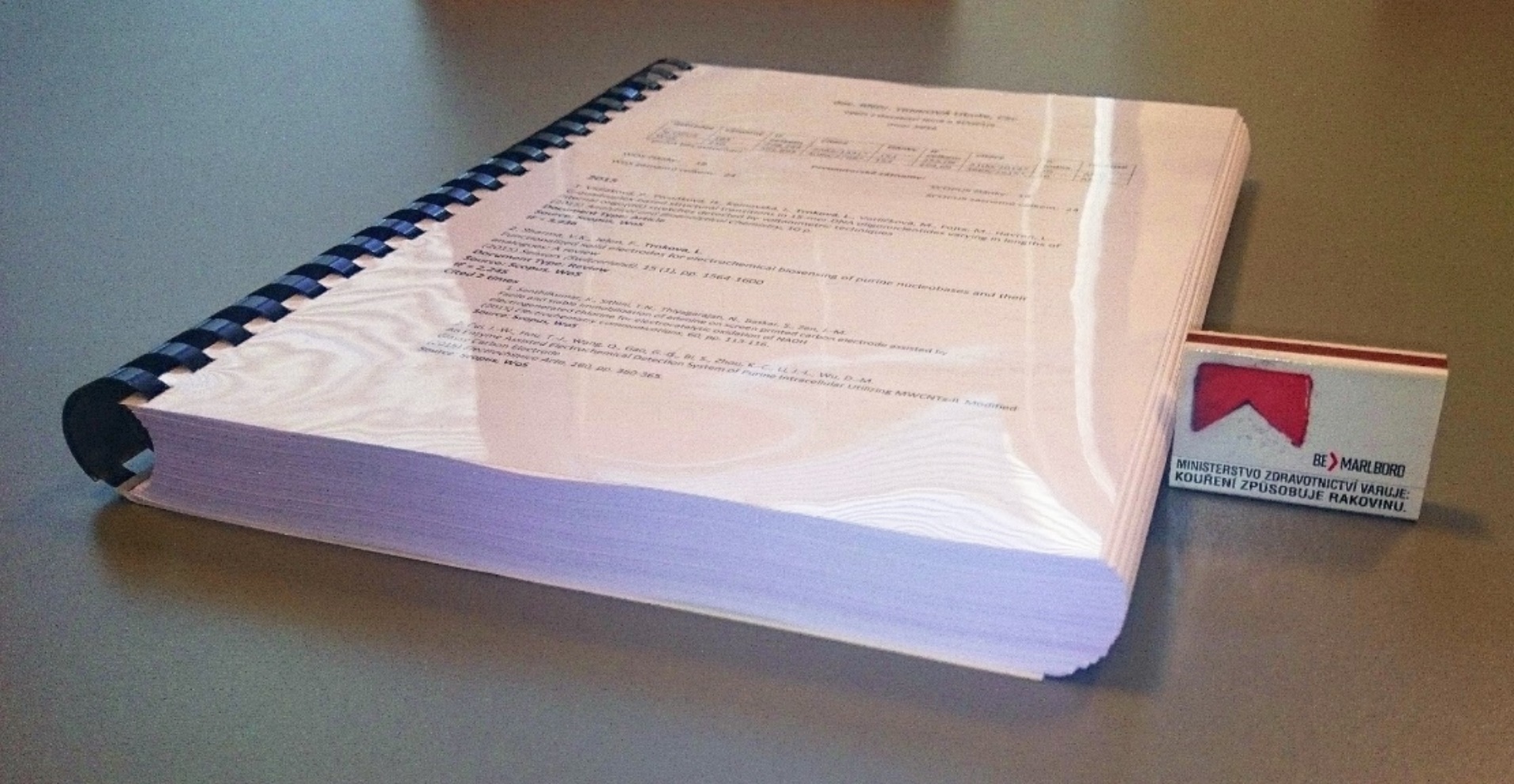 Citation analyses at the University Campus Library / Jiří Kratochvíl / University Campus Library
8
Thank you for your attention


Jiří Kratochvíl
kratec@ukb.muni.cz
Citation analyses at the University Campus Library / Jiří Kratochvíl / University Campus Library
9